Становище внутрішньо переміщених осіб:проблеми та можливості їх розв’язання
Елла Лібанова, 
дир-р Інституту демографії та соціальних 
досліджень імені М.В.Птухи НАН України, 
академік НАН України
Загальні масштаби вимушено переселення
2
Періодизація вимушеного переселення
Лютий 2014 – липень 2014 (130 тис.осіб), відразу після анексії Криму та проголошення ЛНР і ДНР виїхали ті, хто боявся переслідування, «середній клас +» після переведення активів; майже не реєструвалися як ВПО 
Серпень 2014 – листопад 2014 (близько 700 тис.), під час та після активних бойових дій у серпні виїхали ті, хто втратив житло, майно, близьких, відчували загрози життю та здоров’ю
Грудень 2014 – березень 2015, через необхідність реєстрації громадянами ДНР/ЛНР виїхали «бюджетники», «середній клас»; розуміння тривалості ситуації, виваженість рішення 
Січень 2016 – лютий 2016, через загострення ситуації на початку року, активізацію бойових дій, обстріли
2017 – 2018 роки, переселення отримувачів соціальних трансфертів і послуг; пристосування до ситуації по обидва боки лінії розмежування; ознаки мікро-маятникової міграції
3
Основні стратегії переміщення та адаптації ВПО
4
Чисельність ВПО, за областями, грудень 2018
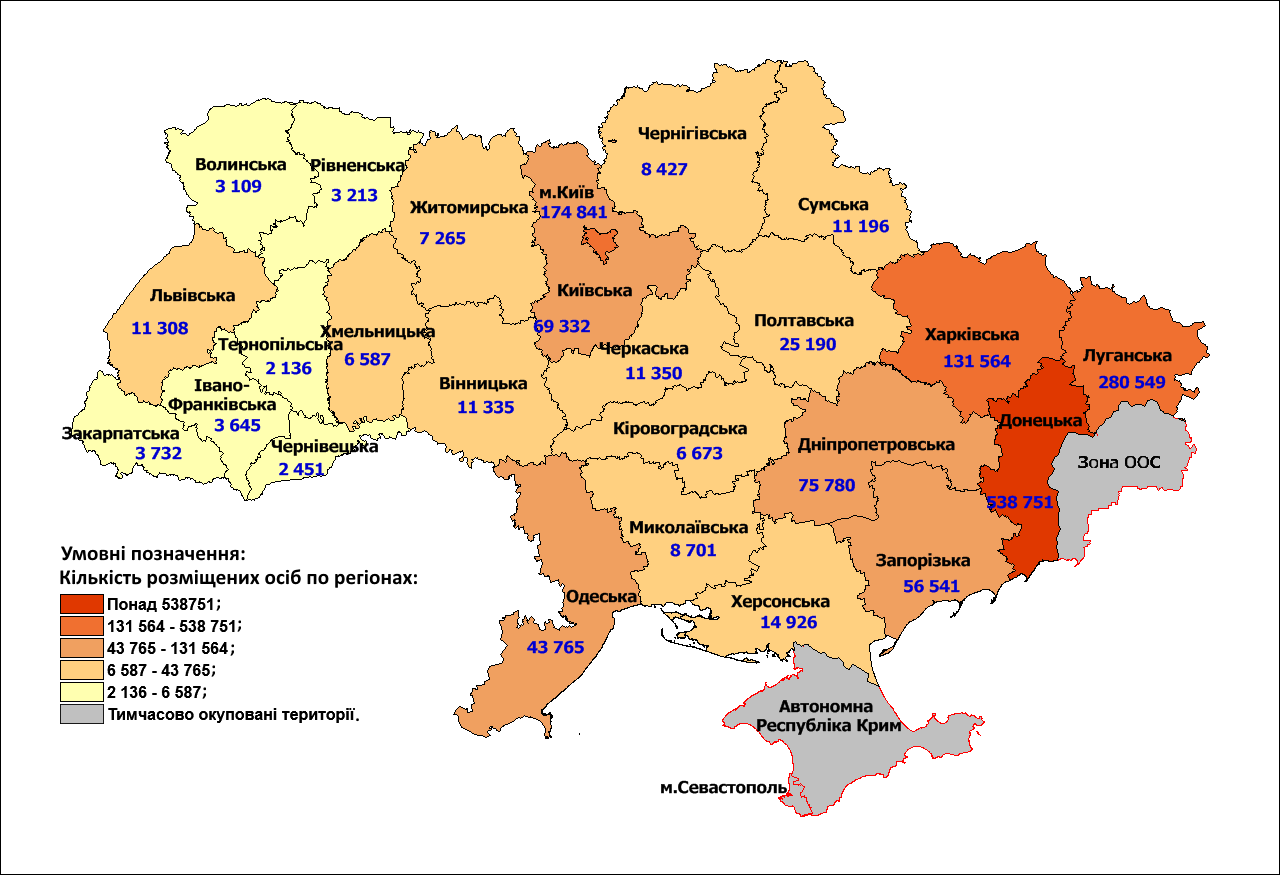 5
Джерело: Моніторинг ВПО
Частка ВПО у складі населення регіону вселення, грудень 2018
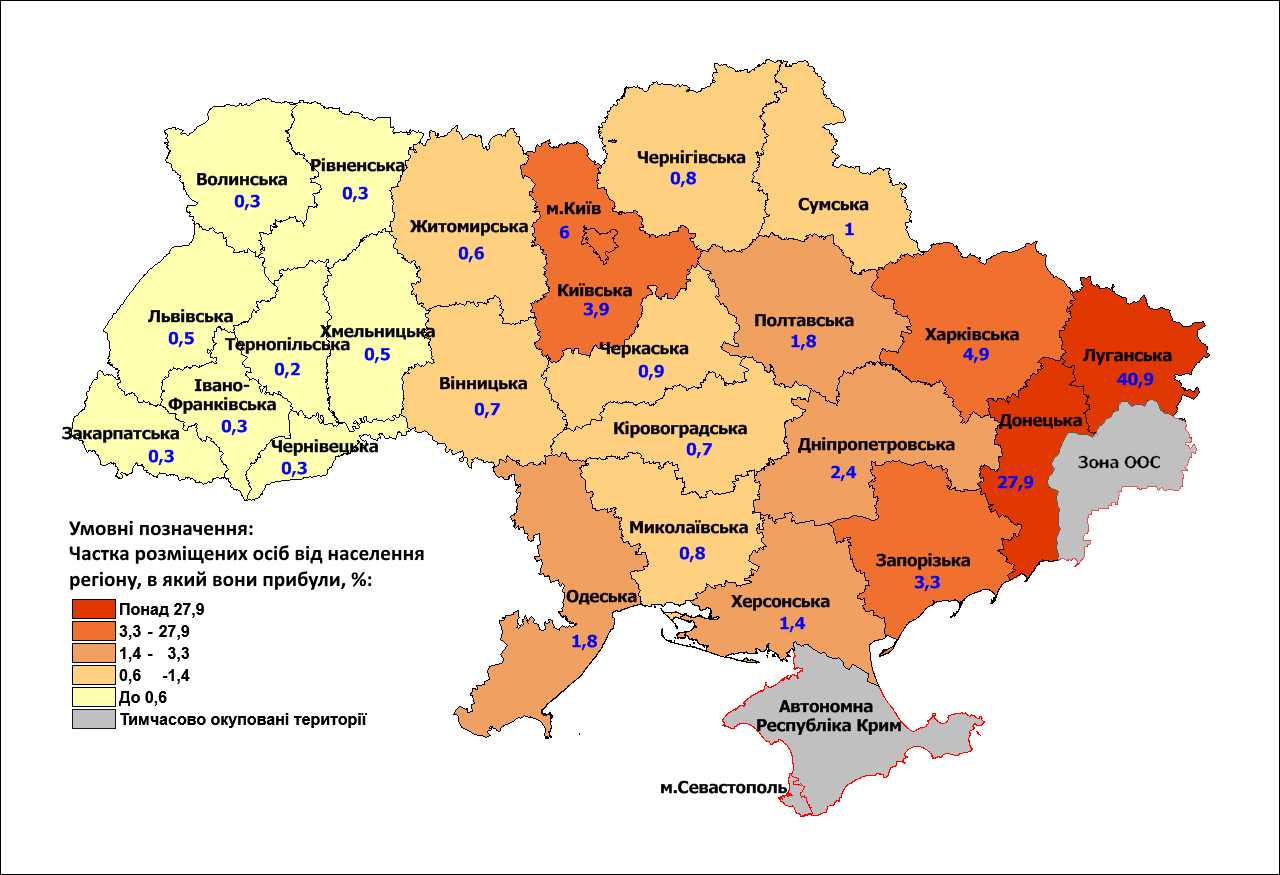 6
Джерело: Моніторинг ВПО
Статево-віковий розподіл, 2017, %
Джерело: Звіт національної системи моніторингу ситуації з ВПО; Держстат України
7
Розподіл домогосподарств за наявністю неповнолітніх дітей, 2018, %
Джерело: Звіт національної системи моніторингу ситуації з ВПО; Держстат України
8
Розподіл домогосподарств за кількістю осіб, 2018, %
Джерело: Звіт національної системи моніторингу ситуації з ВПО; Держстат України
9
Розподіл голів домогосподарств за рівнем освіти, 2018, %
Джерело: Звіт національної системи моніторингу ситуації з ВПО; Держстат України
10
Наявні проблеми очима переселенців
11
Основні проблеми ВПО, грудень 2018, %
12
Джерело: Звіт національної системи моніторингу ситуації з ВПО
Задоволеність ВПО доступністю базових соціальних послуг, грудень 2018
13
Джерело: Звіт національної системи моніторингу ситуації з ВПО
Задоволеність ВПО доступністю базових послуг, за місцевістю проживання, грудень 2017, % (без урахування тих, хто послуг не потребує)
14
Джерело: Звіт національної системи моніторингу ситуації з ВПО
Житло
15
Структура житла ВПО, грудень 2018Загалом по Україні в орендованому житлі мешкають 5% д/г vs 63% ВПО
16
Джерело: Звіт національної системи моніторингу ситуації з ВПО
Доходи
17
Оцінка свого фінансового становища, грудень, %
18
Джерело: Звіт національної системи моніторингу ситуації з ВПО; Держстат України
Оцінка ВПО свого фінансового становища, за місцевістю проживання, грудень 2017, %
Джерело: Звіт національної системи моніторингу ситуації з ВПО; Самооцінка домогосподарствами України рівня своїх доходів, 2018
19
Доходи ВПО, за джерелами, %
20
Джерело: Звіт національної системи моніторингу ситуації з ВПО
Поширеність фінансової підтримки ВПО, грудень 2017, %
Цільова державна підтримка ВПО – 41
Гуманітарна допомога – 5 
Допомога близьких, які мешкають в Україні – 10
Допомога близьких, які мешкають за межами України – 3


Лише 6% домогосподарств мають борги та кредити
Джерело: Звіт національної системи моніторингу ситуації з ВПО
21
Зайнятість
22
До переселення рівень зайнятості теперішніх ВПО становив 64%,  після переселення – 50%
23
Джерело: Звіт національної системи моніторингу ситуації з ВПО
Основні види бажаної підтримки безробітних ВПО, грудень 2017, %
Безпосереднє працевлаштування – 60
Започаткування власного бізнесу – 15
Професійно-освітня підготовка/перепідготовка – 11
Консультації служби зайнятості – 5
Інше/нема відповіді – 10
Джерело: Звіт національної системи моніторингу ситуації з ВПО
24
Ставлення і досвід роботи за кордоном, грудень 2017
Мають особистий досвід роботи за кордоном – 0,5%
Мають родичів із досвідом роботи за кордоном – 5,5%
Планують працювати за кордоном – 8,9%
Ставляться нейтрально, але самі працювати за кордоном не планують – 52,9%
Джерело: Звіт національної системи моніторингу ситуації з ВПО
25
Здоров’я
26
Поширеність серед ВПО хронічних захворювань, грудень 2017
7% ВПО проживають у д/г із особами, які мають особливі потреби 
4% ВПО проживають у д/г із хронічно хворими особами, які потребують спеціального догляду
Джерело: Звіт національної системи моніторингу ситуації з ВПО
27
Перспективи повернення
28
Склад ВПО за намірами щодо повернення
Особи, які не планують повертатися; переважно центральні та західні області
Особи, які очікують на можливості повернення; Переважно східні області
Особи, які зареєстровані максимально близько до місця проживання в ОРДЛО (переважно у «сірій» зоні) та систематично претинають лінію розмежування
Особи, які мають відповідний статус для отримання пенсії та соціальної допомоги, але фактично проживають в ОРДЛО
Особи, які не реєструвалися як ВПО і наразі максимально адаптувалися
Джерело: НІСД, Аналітична доповідь до щорічного Послання Президента України до ВРУ «Про внутрішнє та зовнішнє становище України в 2018 році»
29
[Speaker Notes: «Про внутрішнє та зовнішнє становище України в 2018 році»]
Наміри щодо повернення на Донбас, грудень 2018
30
Джерело: Звіт національної системи моніторингу ситуації з ВПО
Причини невідвідування ВПО ОРДЛО, грудень 2017, % тих, хто не відвідує
31
Джерело: Звіт національної системи моніторингу ситуації з ВПО